UNIT 1
Lesson 7
Did he used to smoke?
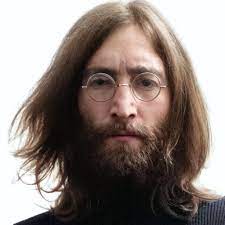 LESSON OBJECTIVE:
Talk about past habits with the used to.
GRAMMAR FOCUS “Used to for past habits”
Used to refers to something that you regularly did in the past but don´t do anymore
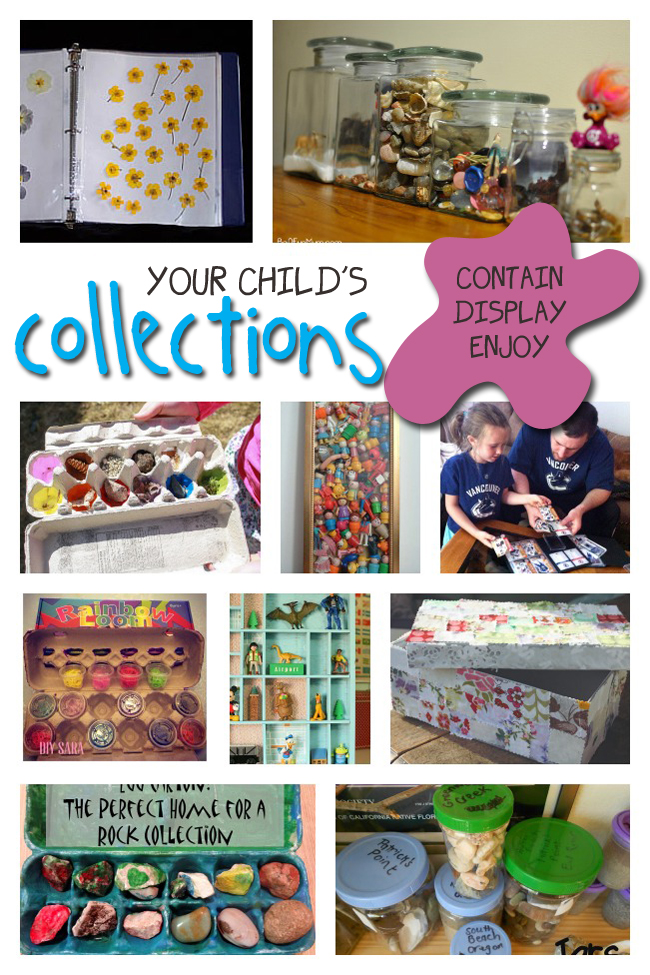 GRAMMAR FOCUS “Used to for past habits”
Student´s book pg 5 ex 8
Used to refers to something that you regularly did in the past but don´t do anymore
Yes I did, I used to play soccer
Did you use to play sports?

What sports did you use to play?
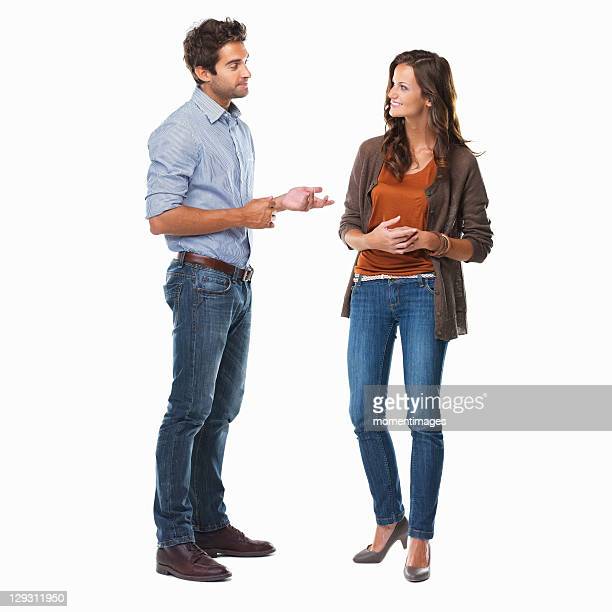 I used to play soccer and basketball.
I never used to play sports, 
but now I play tennis
I didn´t use to play sports, but now I play tennis
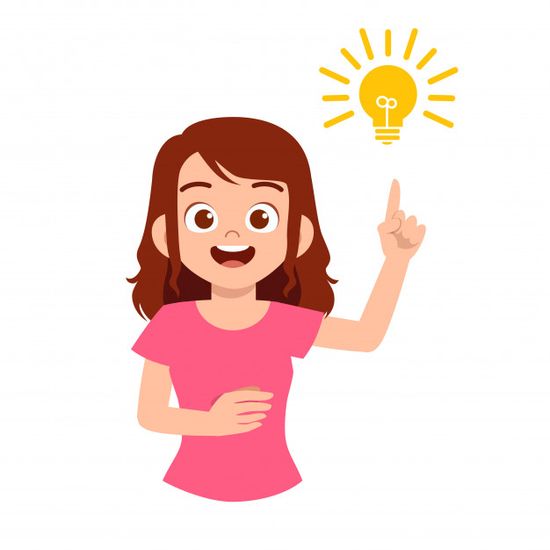 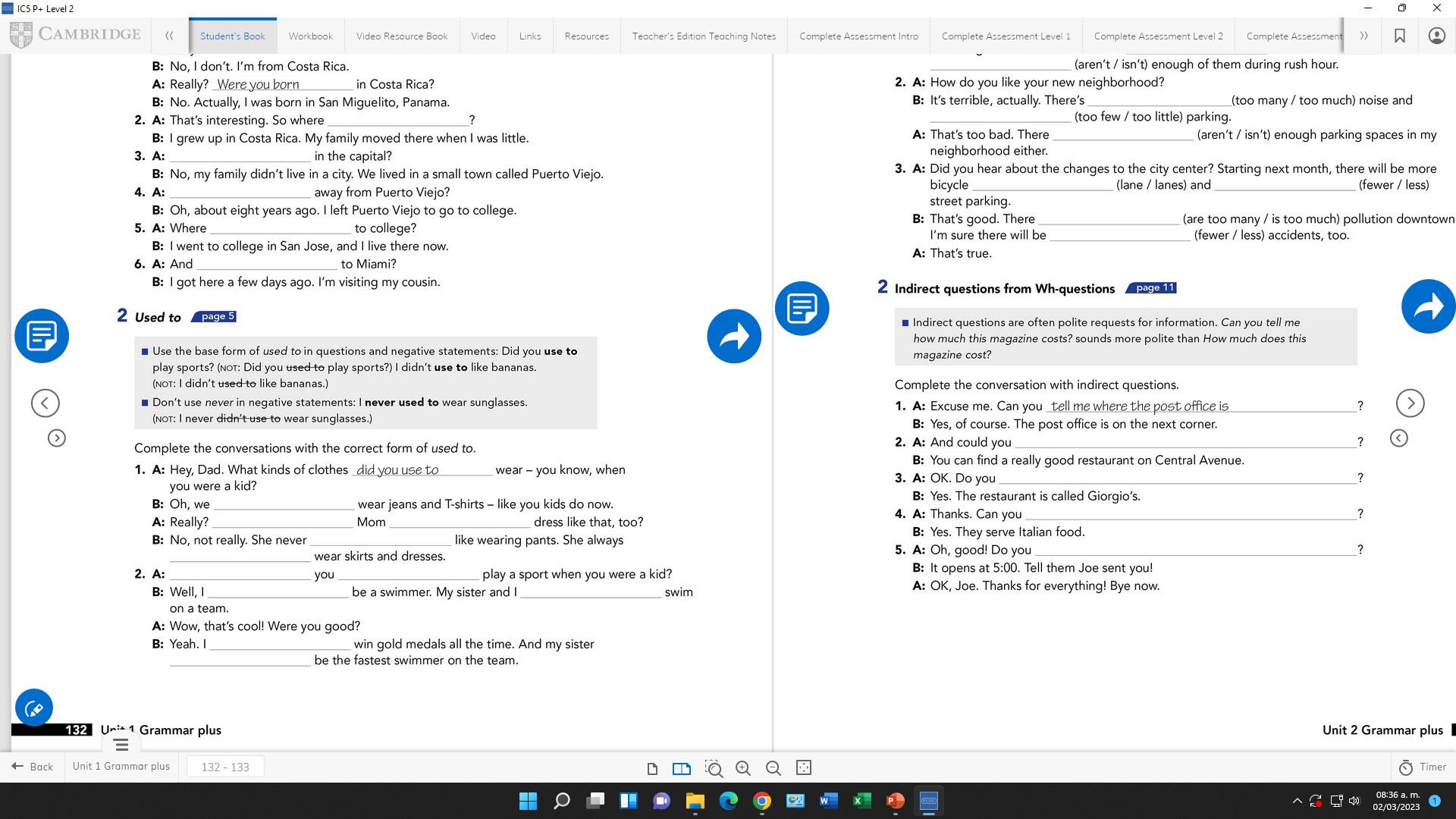 Listening /Speaking  Practice “Used to for past habits”
Read the following statements about changes. Check those that are true about you.
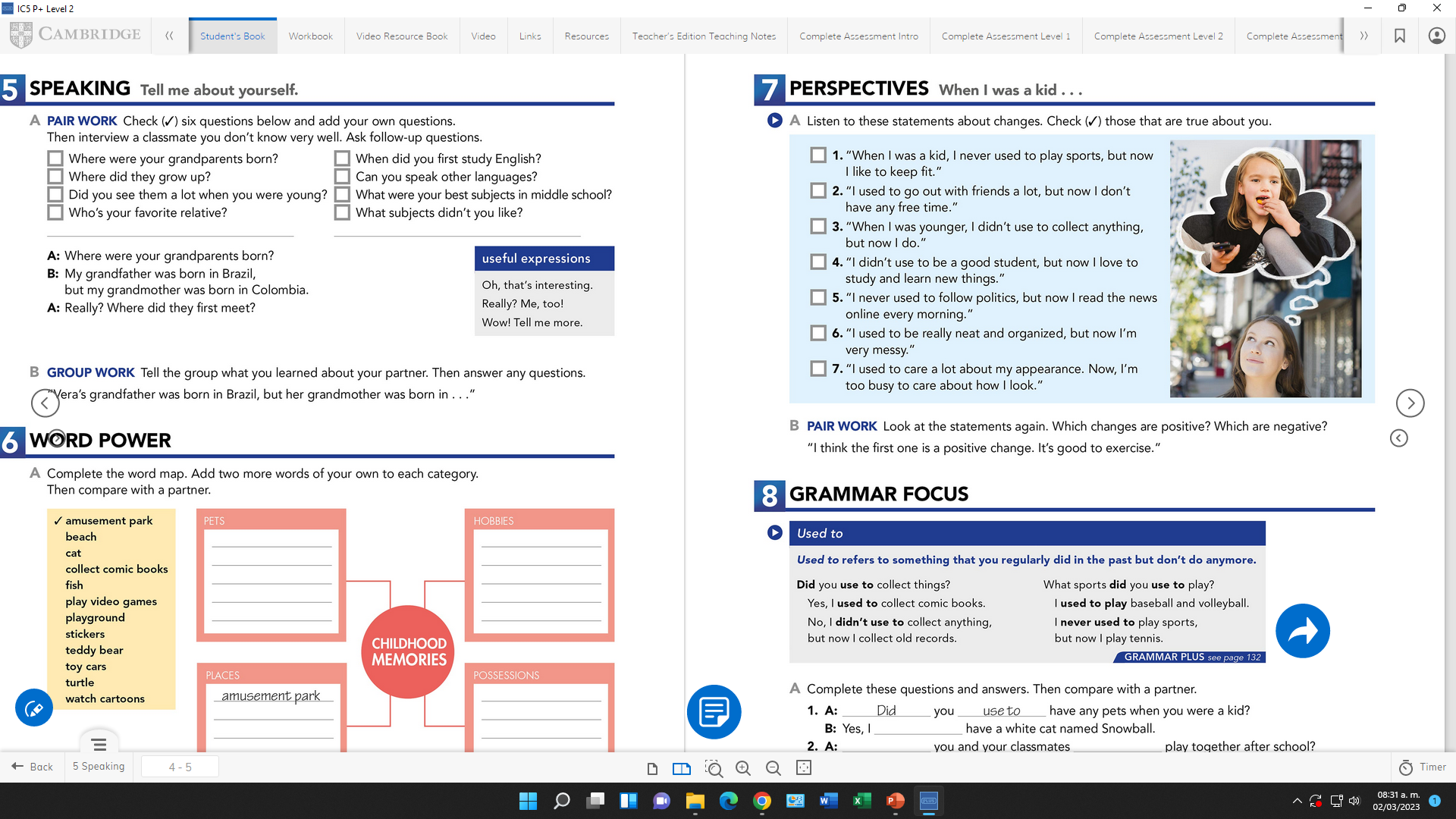 X
X
X
Grammar Practice “Used to for past habits”
Student´s book pg 5 ex 8
Complete these questions and answers. Then compare with a partner.
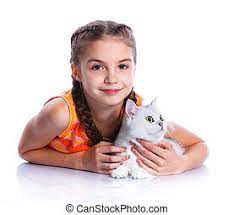 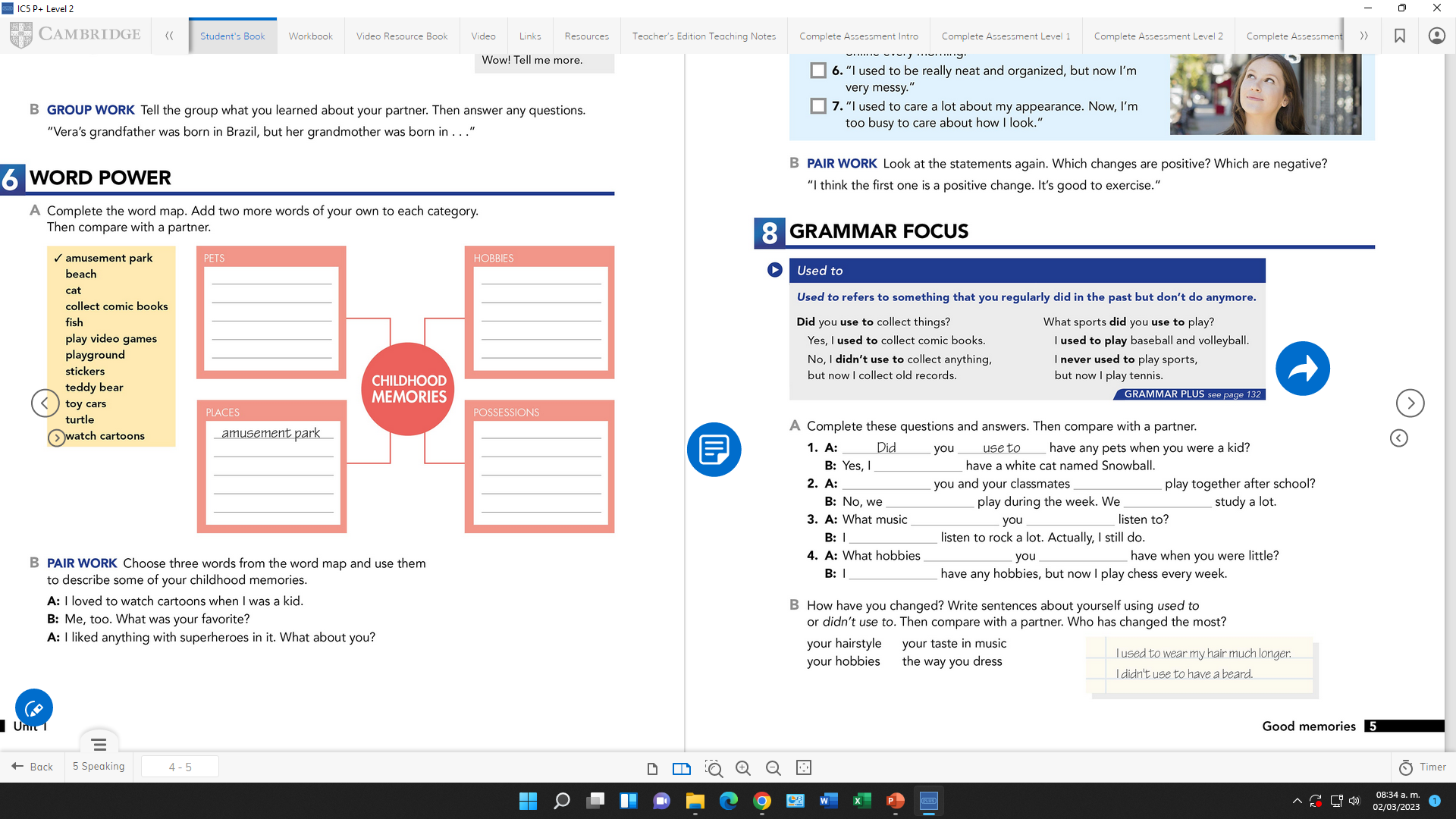 Used to
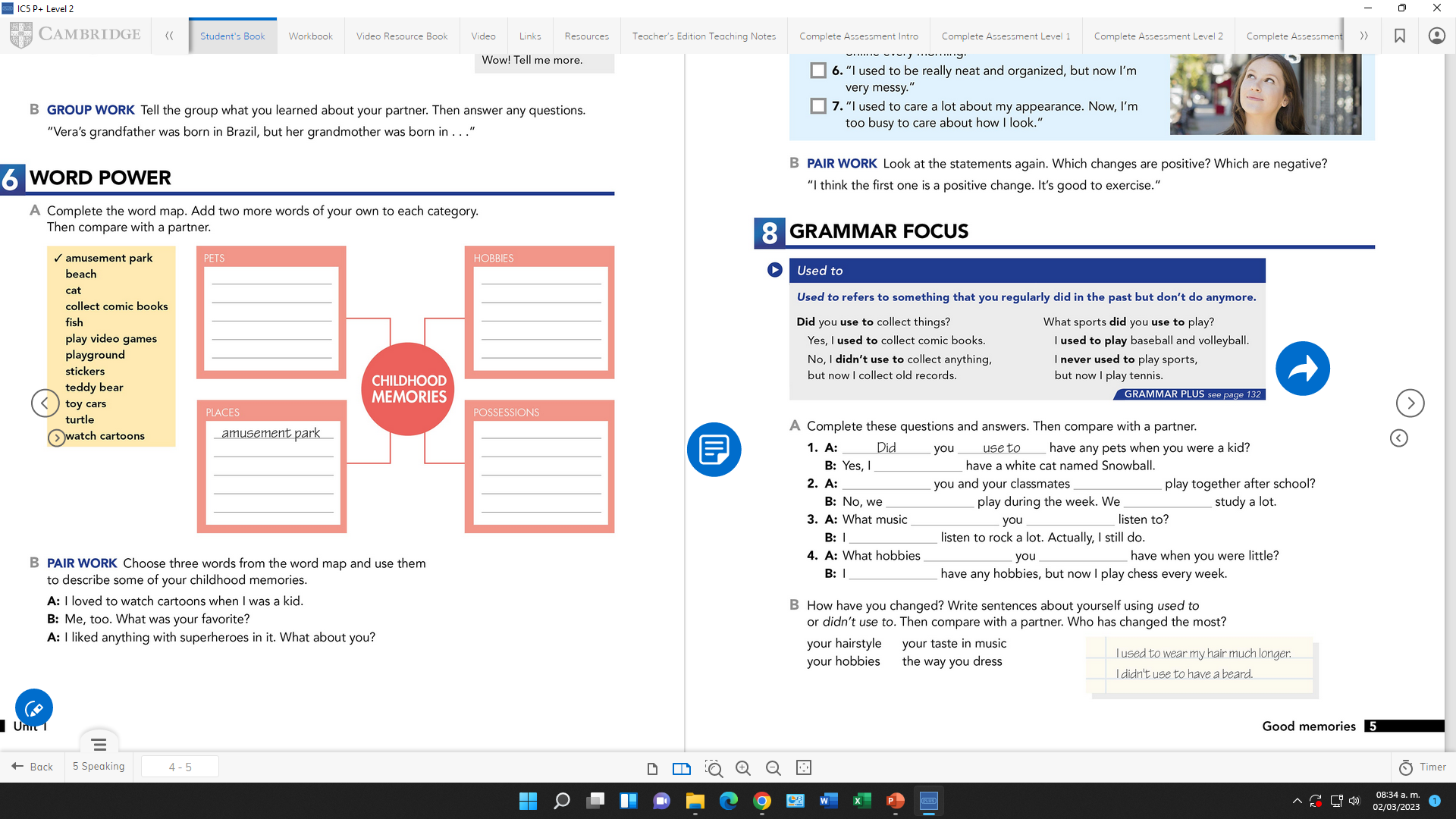 did
Used to
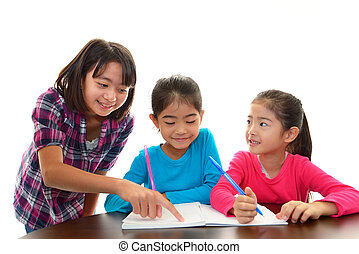 Didn´t
Use to
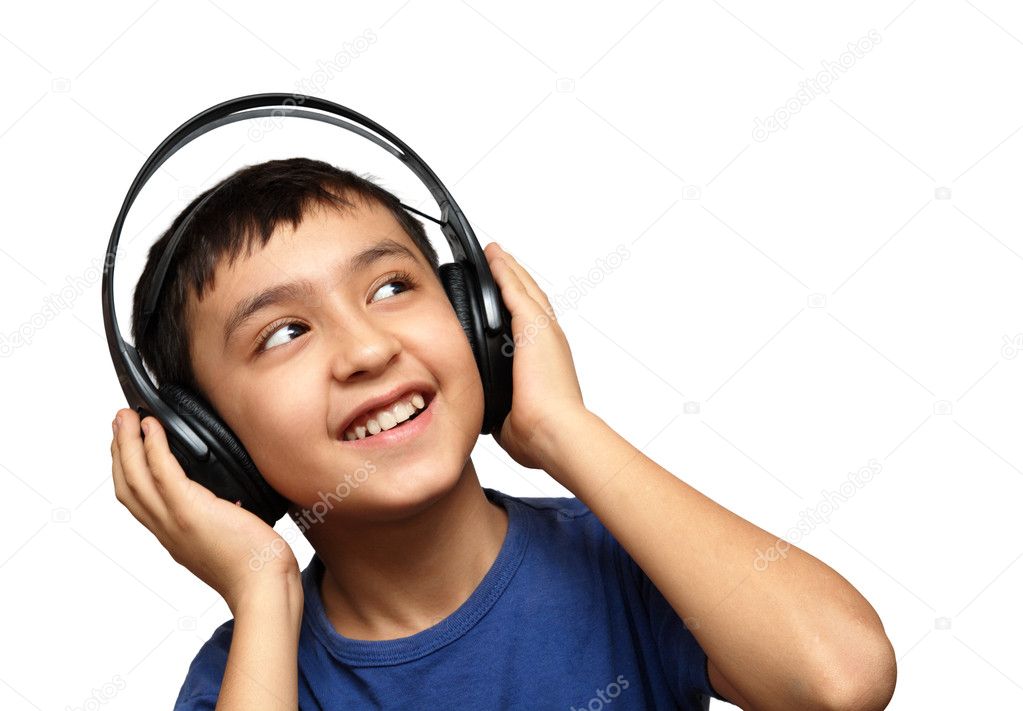 Did
Used to
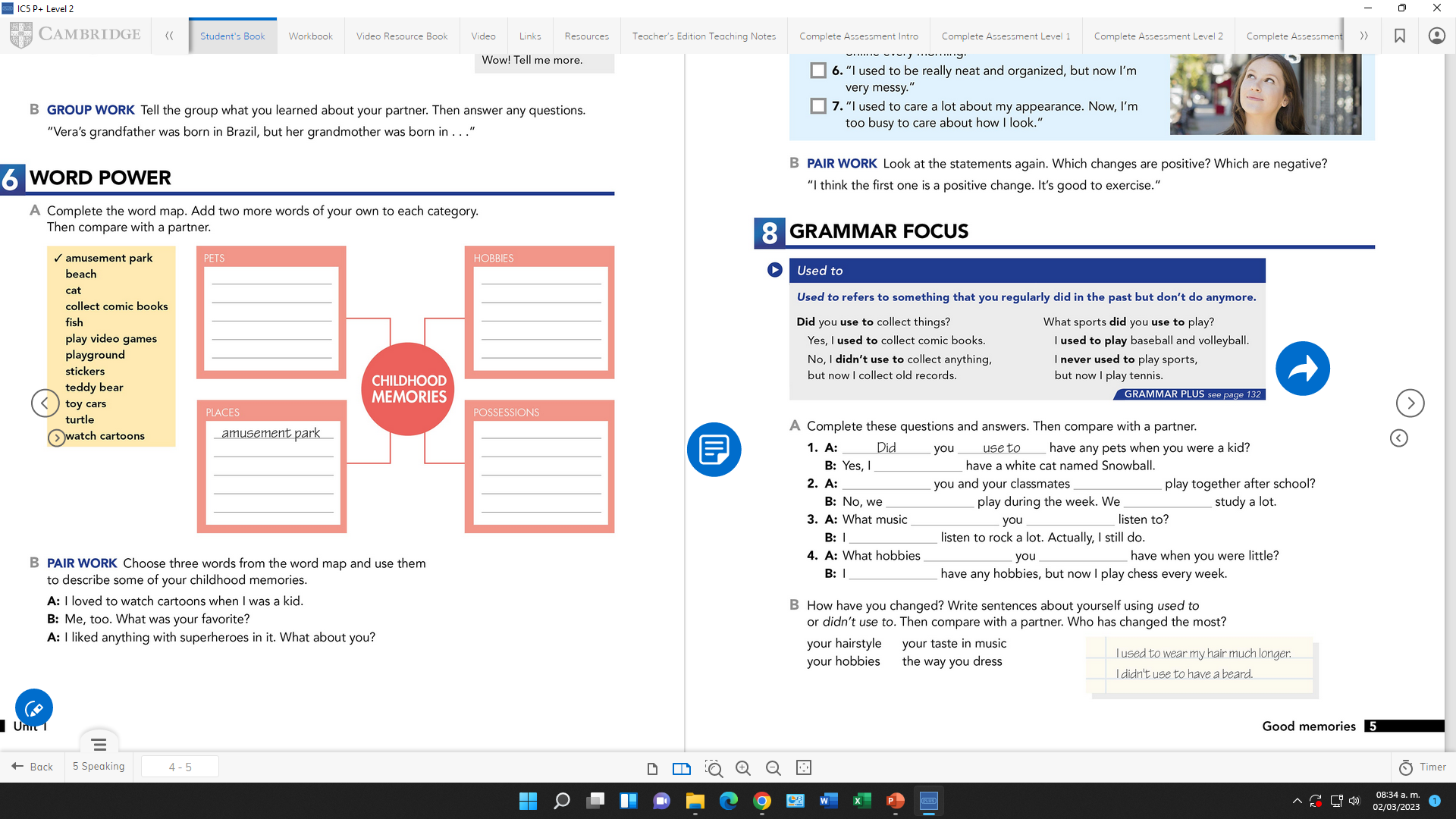 Used to
Used to
did
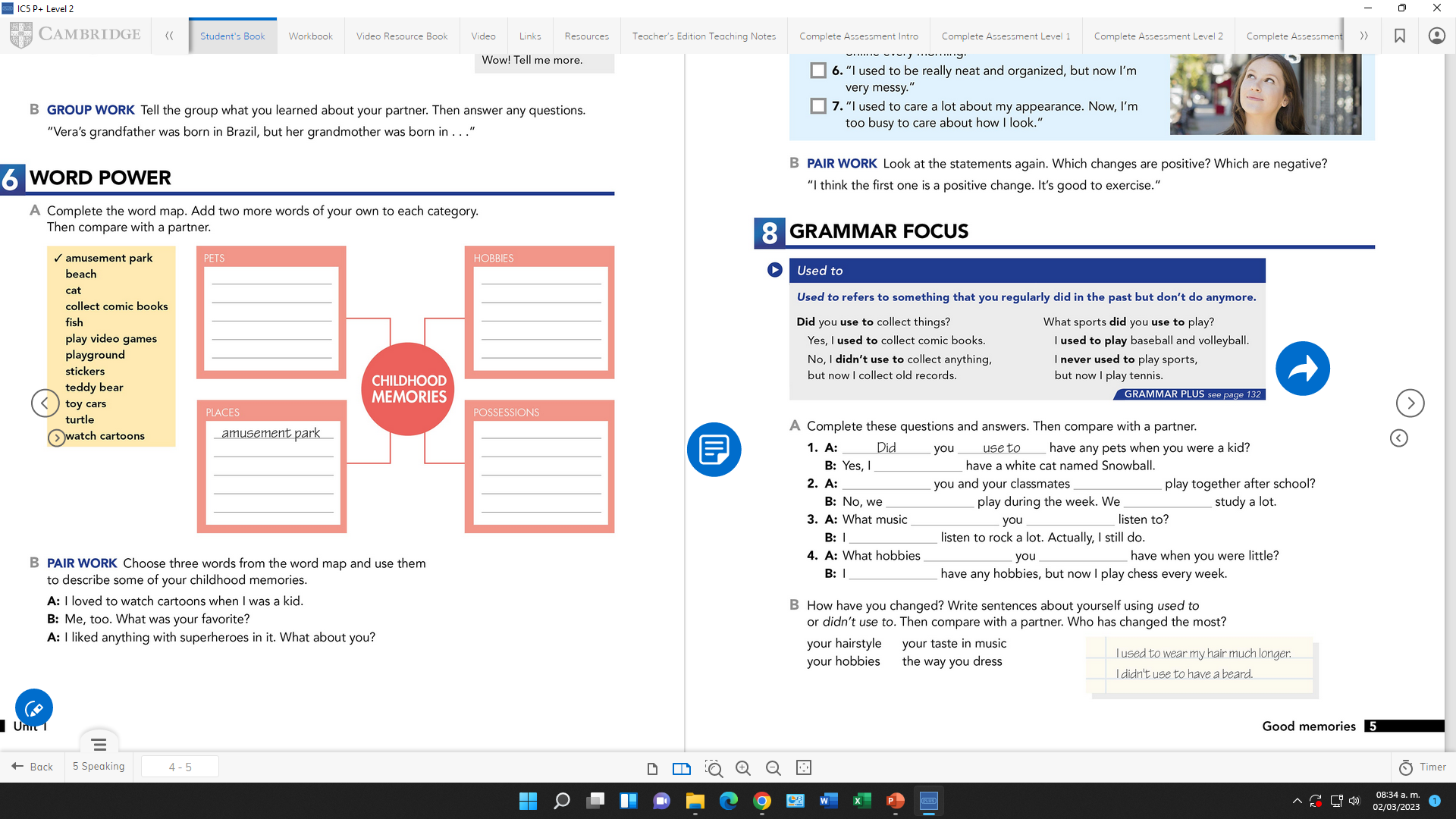 Used to
Grammar/Speaking Practice “Used to for past habits”
Student´s book pg 132 ex 2
Complete the following conversations with the correct form of used to. 
Then roleplay with a partner.
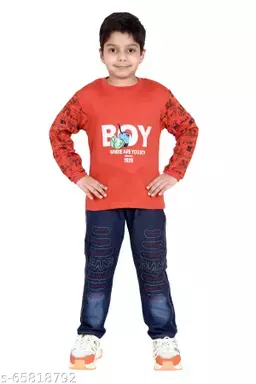 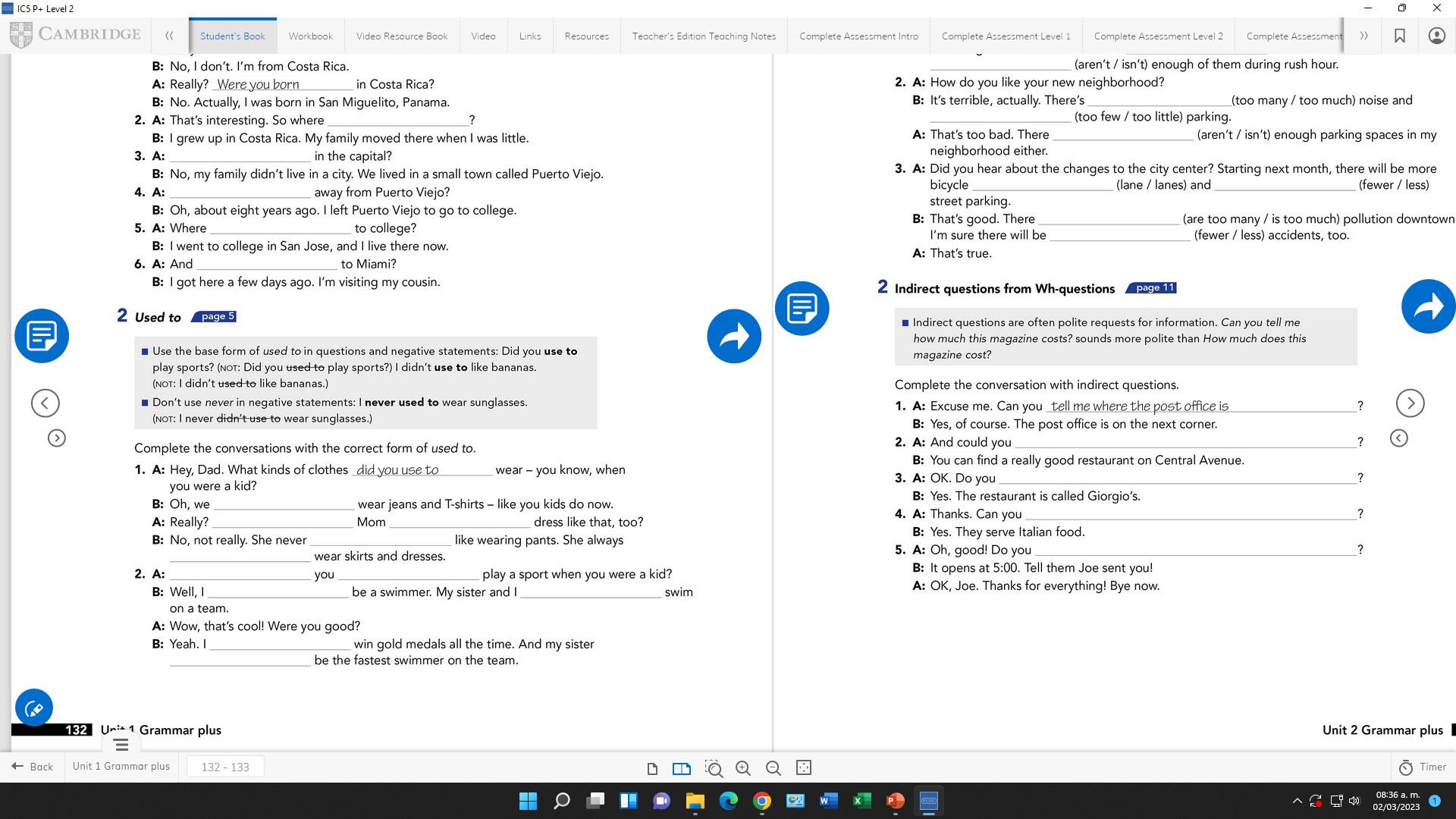 Used to
Did your
Used to
Used to
Used to
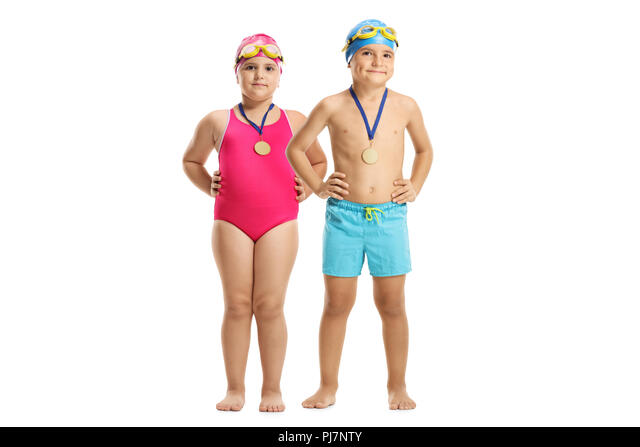 did
Used to
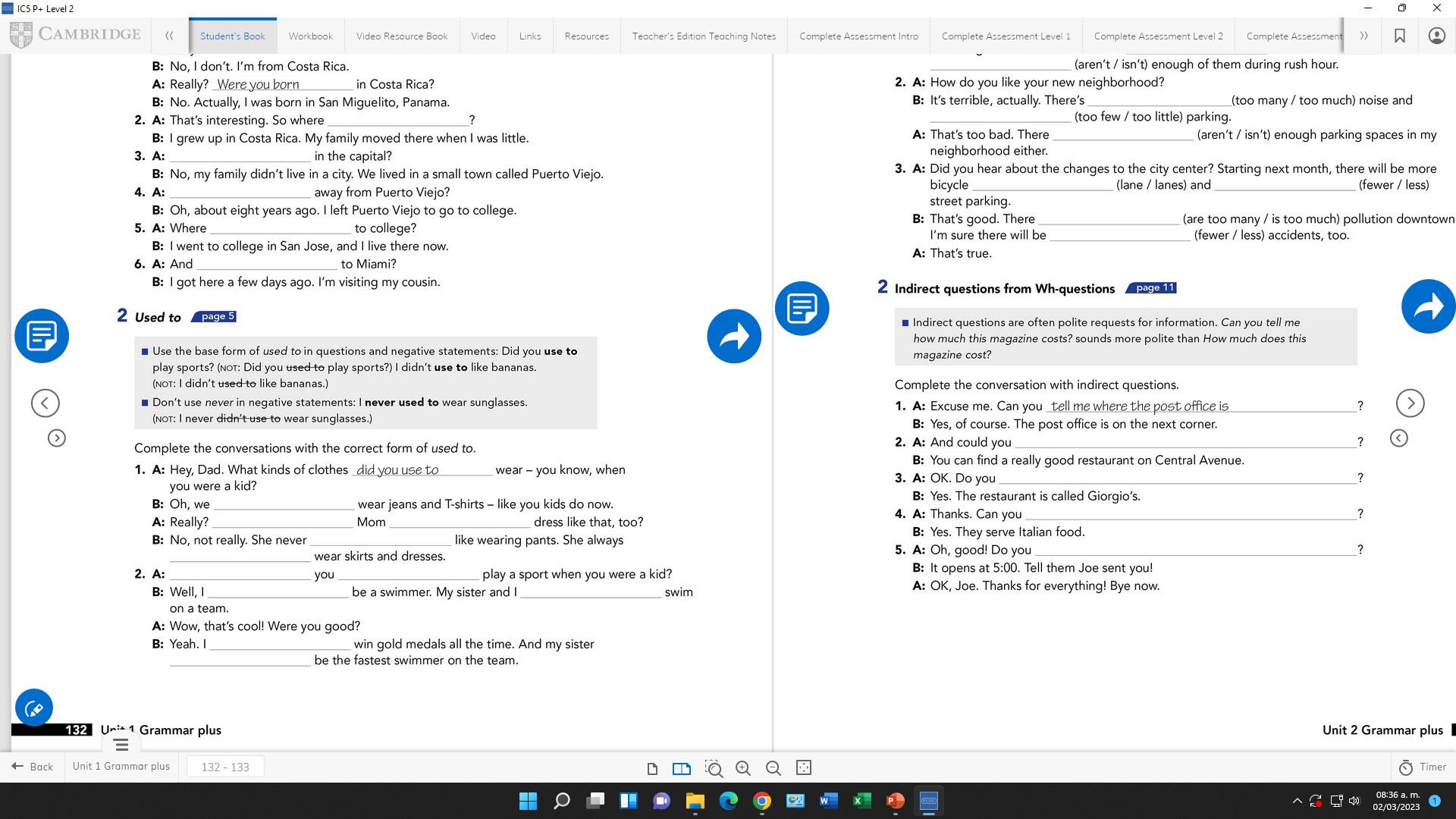 Used to
Used to
Used to
Used to
Grammar/Speaking Practice “Used to for past habits”
Workbook pg 4 ex 6
Look at these childhood pictures of Allie and her brother Robert.
Complete the sentences using used to.
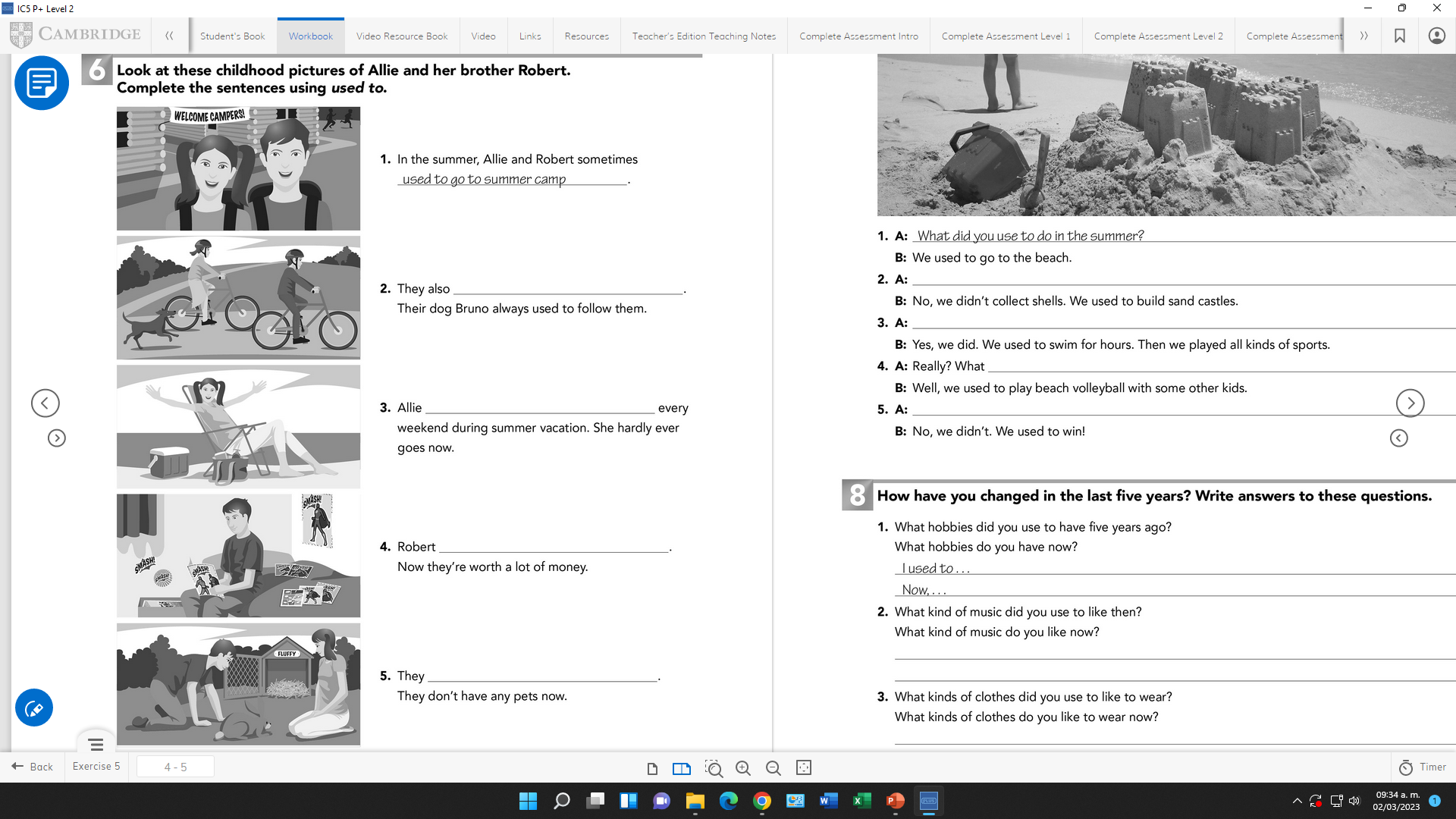 Used to theri byciclets
Used to go to the beach
Used to collect comics
Used to have a pet
Writing/Speaking Practice “Used to for past habits”
Student´s book pg 6 ex 11
Write about things you used to do as child. Write sentences using used to or didn´t use to. Then share to the class.
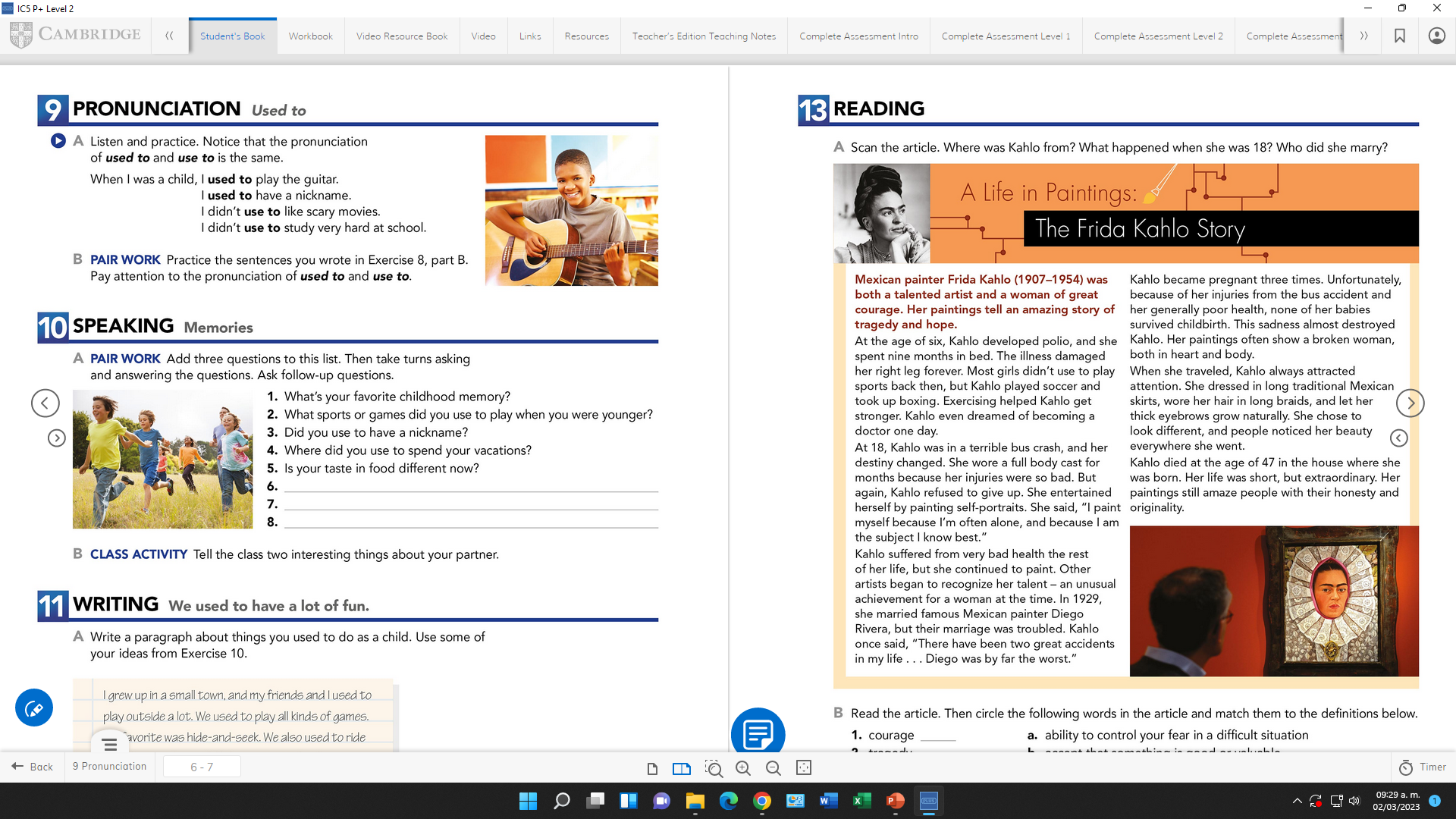 You can use one of these topics.
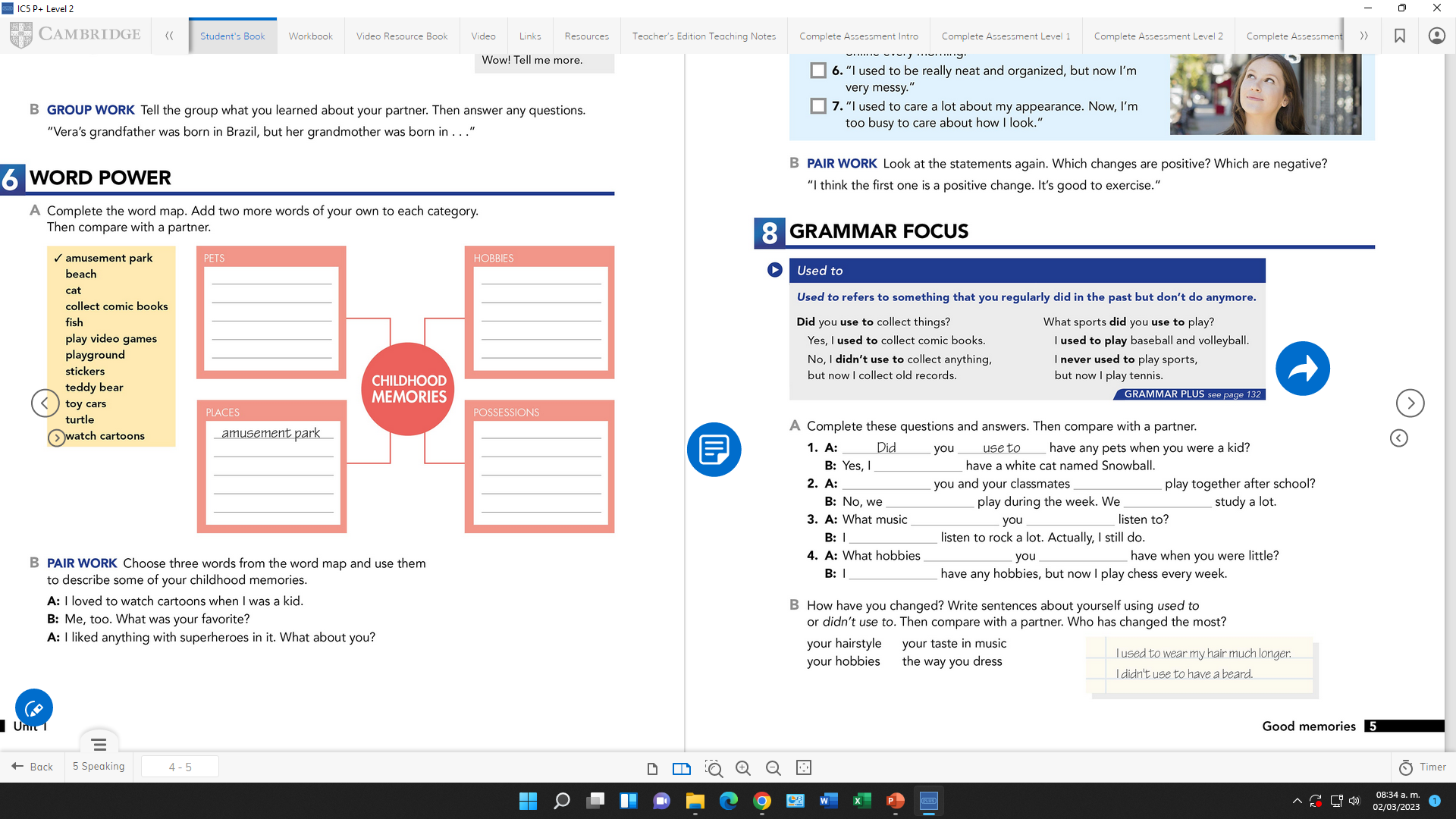 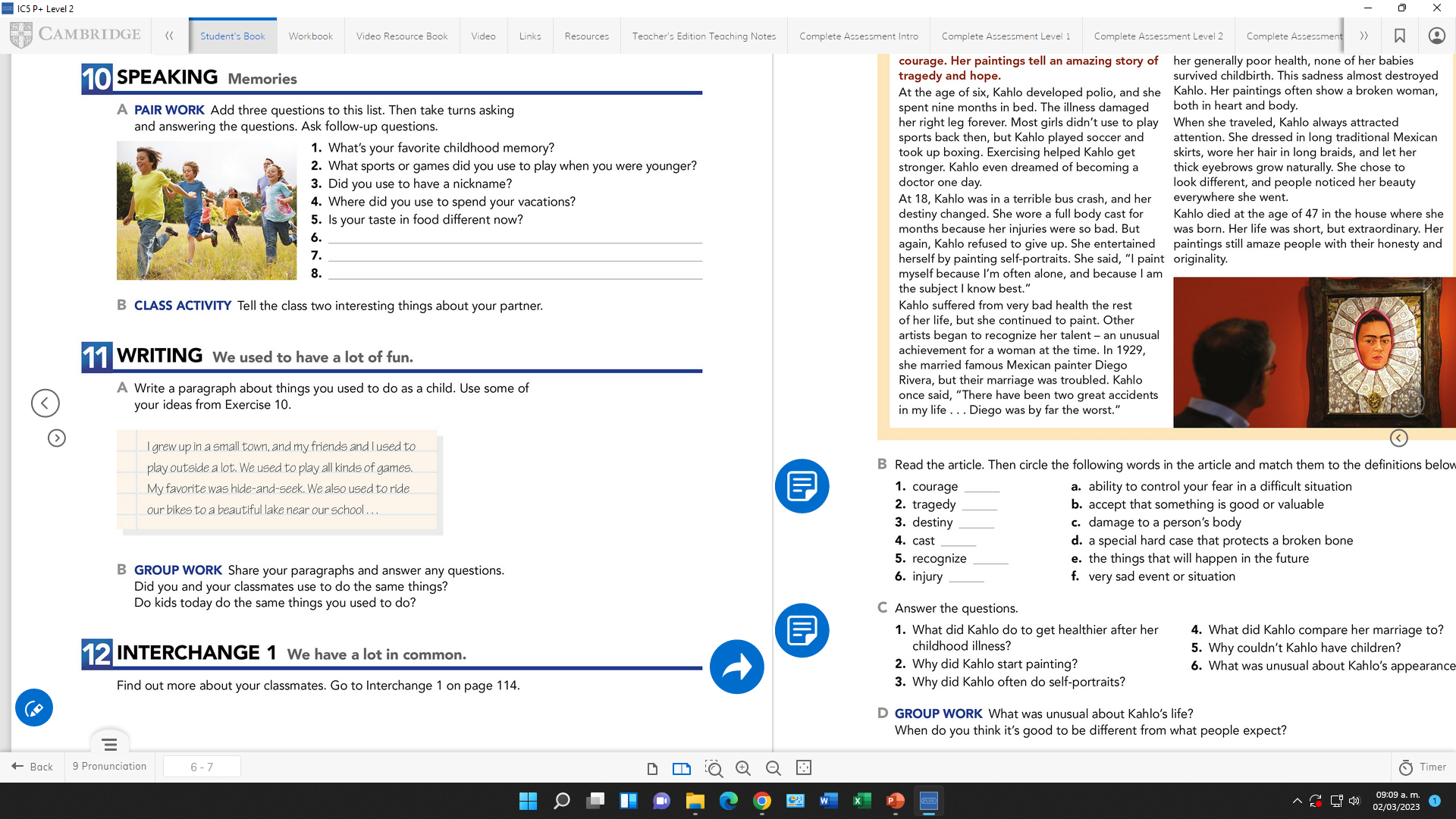 Grammar Practice “Used to for past habits”
Choose the correct Word or phrase.
Workbook pg 4 ex 5
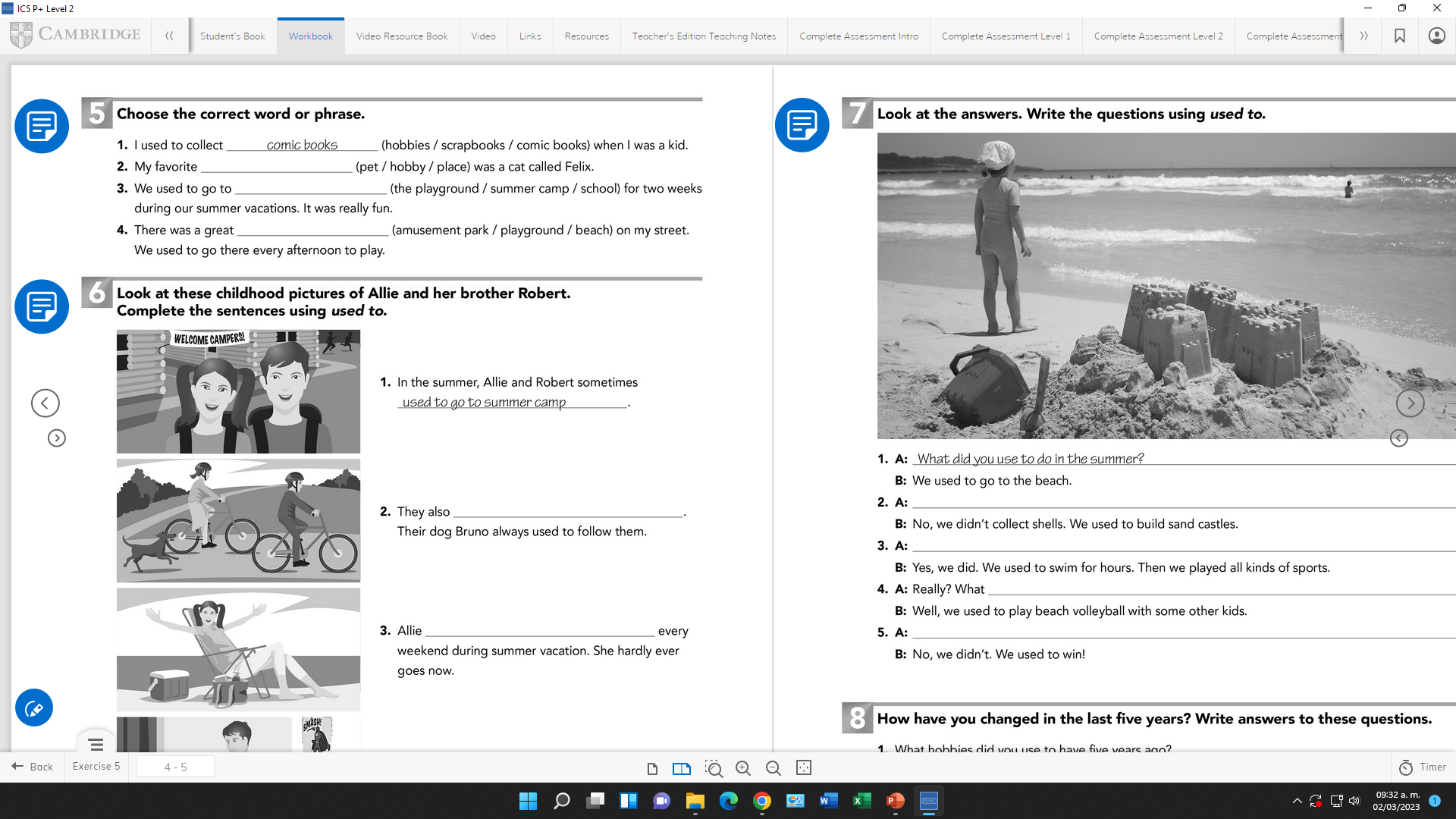 pet
Summer camp
pleygroung
How have you changed in the last five years? Write answers to these questions.
Workbook pg 5 ex 8
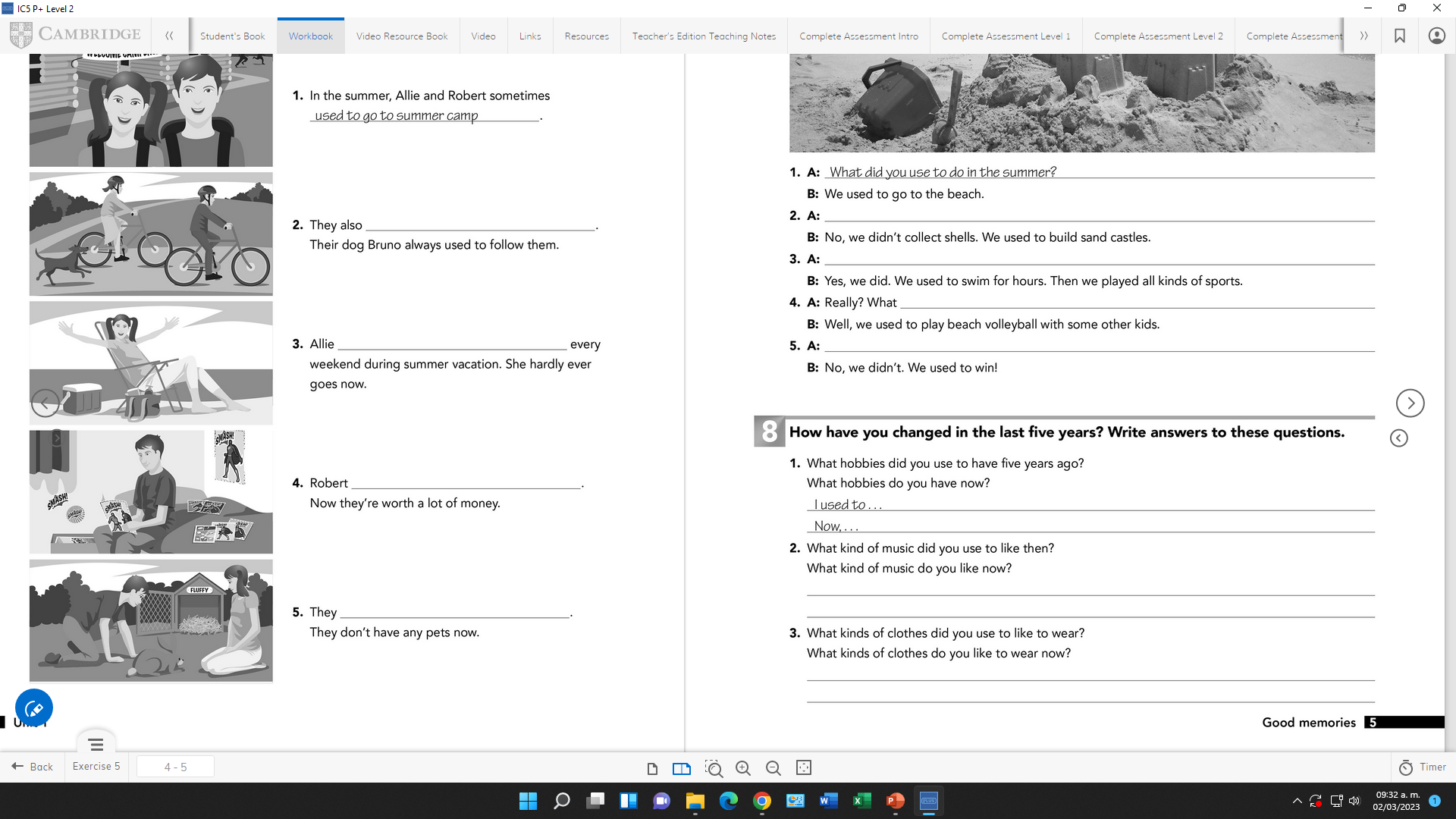 slepping
Listen to music, read books
I used to listen banda, baladas 
And now, listen to  pop y jrock
Used to pants and now dress